РЕЗУЛЬТАТИ АНКЕТУВАННЯ МЕШКАНЦІВ ТА ПІДПРИЄМЦІВ ГРЕБІНКІВЬКОЇ ГРОМАДИ
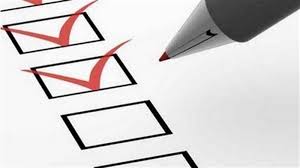 Опитування мешканців Гребінківської громади
Населення громади – 
13 855 осіб
Взяли участь в опитуванні – 
943 особи
в т. ч.:
в електронній формі – 
374 особи (40%),

в паперовій формі – 569 осіб (60%)
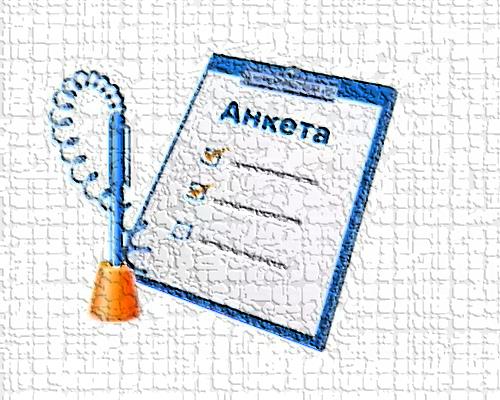 Населений пункт респондента
Вікова категорія 
респондента
Зайнятість респондента
Чи є Ви постійним жителем Гребінківської селищної територіальної громади?
Яким із тверджень Ви б охарактеризували Гребінківську селищну територіальну громаду?
РІВЕНЬ НИНІШНЬОГО СТАНУ ПОКАЗНИКІВ ГРОМАДИ
(оцінка від 1 до 5)
за результатами опитування мешканців
Рівень комфортності життя в громаді 
(за 5-ти бальною шкалою)
СЕРЕДНІЙ БАЛ – 
3,1
Безпечність та громадський порядок
(за 5-ти бальною шкалою)
СЕРЕДНІЙ БАЛ – 
3,2
Стан екології в громаді
(за 5-ти бальною шкалою)
СЕРЕДНІЙ БАЛ – 
3,0
Рівень економічного розвитку
(за 5-ти бальною шкалою)
СЕРЕДНІЙ БАЛ – 
2,6
Рівень розвиненості торгівельної мережі та побутових послуг
(за 5-ти бальною шкалою)
СЕРЕДНІЙ БАЛ – 
3,4
Рівень медичного обслуговування в громаді
(за 5-ти бальною шкалою)
СЕРЕДНІЙ БАЛ – 
2,9
Рівень доступності та 
якості освіти
(за 5-ти бальною шкалою)
СЕРЕДНІЙ БАЛ – 
3,4
Рівень розвиненості сфери туризму та відпочинку
(за 5-ти бальною шкалою)
СЕРЕДНІЙ БАЛ – 
2,2
Рівень взаємодії 
місцевої влади з громадою
(за 5-ти бальною шкалою)
СЕРЕДНІЙ БАЛ – 
2,8
Стан поінформованості громади про справи громади
(за 5-ти бальною шкалою)
СЕРЕДНІЙ БАЛ – 
3,0
Можливості творчого 
розвитку дітей
(за 5-ти бальною шкалою)
СЕРЕДНІЙ БАЛ – 
3,1
Розвиненість та доступність спортивної інфраструктури 
в громаді
(за 5-ти бальною шкалою)
СЕРЕДНІЙ БАЛ – 
3,0
Рівень та якість надання адміністративних послуг
(за 5-ти бальною шкалою)
СЕРЕДНІЙ БАЛ – 
3,7
Рівень благоустрою населених пунктів громади
(за 5-ти бальною шкалою)
СЕРЕДНІЙ БАЛ – 
3,0
РІВЕНЬ НИНІШНЬОГО СТАНУ ПОКАЗНИКІВ ГРОМАДИ
(оцінка від 1 до 5)
за результатами 
опитування мешканців
Що, на Вашу думку, заважає розвитку громади?
Виділіть 5 пріоритетних завдань, які, на Вашу думку, потрібно здійснити першочергово в громаді
Чи вірите Ви в реалізацію завдань, перерахованих вище?
Яким є, на Вашу думку, ресурс громади для подальшого розвитку?
Опитування підприємців Гребінківської громади
Взяли участь в опитуванні
 24 підприємця
в тому числі:
в електронній формі – 9 осіб (38%)
В паперовій формі – 15 осіб (62%)
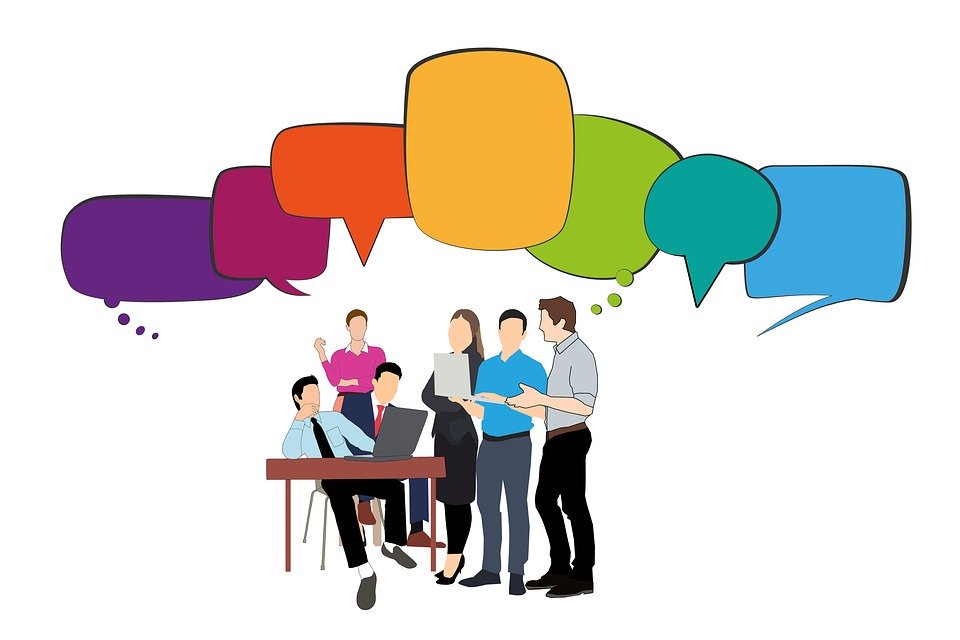 Населений пункт, в якому розміщене Ваш підприємство?
Рік створення
підприємства
Форма власності 
підприємства
Сфера діяльності Вашого бізнесу
% виготовленої Вами продукції (послуг), що реалізується в межах Гребінківської СТГ
Кількість робочих місць на підприємстві
Чи відчуваєте Ви нестачу спеціалістів певних специфічних професій, які є важливим для майбутнього розвитку Вашого підприємства
Чи плануєте Ви перенести свій бізнес до 
іншої громади?
Якщо «так», то що є основною причиною 
переносу діяльності?
Що, на Вашу думку заважає розвиткові громади?
РІВЕНЬ НИНІШНЬОГО СТАНУ ОКРЕМИХ ПОКАЗНИКІВ ГРОМАДИ
(оцінка від 1 до 5)
за результатами опитування підприємців
Рівень комфортності життя в громаді
СЕРЕДНІЙ БАЛ – 
3,7
Рівень безпечності та громадського порядку
СЕРЕДНІЙ БАЛ – 
3,4
Рівень екології в громаді
СЕРЕДНІЙ БАЛ – 
2,8
Рівень економічного розвитку в громаді
СЕРЕДНІЙ БАЛ – 
2,8
Розвиненість торгівельної мережі 
та побутових послуг
СЕРЕДНІЙ БАЛ – 
3,9
Рівень медичного обслуговування 
в громаді
СЕРЕДНІЙ БАЛ – 
3,1
Рівень доступності та якості освіти
СЕРЕДНІЙ БАЛ – 
3,9
Розвиненість сфери туризму та відпочинку
СЕРЕДНІЙ БАЛ – 
2,3
Взаємодія місцевої влади з громадою
СЕРЕДНІЙ БАЛ – 
2,8
Стан поінформованості громади про справи громади
СЕРЕДНІЙ БАЛ – 
2,8
Можливість творчого розвитку дітей
СЕРЕДНІЙ БАЛ – 
3,7
Розвиненість та доступність спортивної інфраструктури
СЕРЕДНІЙ БАЛ – 
3,4
Рівень та якість надання адміністративних послуг
СЕРЕДНІЙ БАЛ – 
4,2
Стан благоустрою населених пунктів громади
СЕРЕДНІЙ БАЛ – 
3,3
РІВЕНЬ НИНІШНЬОГО СТАНУ ОКРЕМИХ ПОКАЗНИКІВ ГРОМАДИ
(оцінка від 1 до 5)
за результатами 
опитування підприємців
Виділіть 5 першочергових завдань, які на Вашу думку необхідно здійснити першочергово
Чи вірите Ви в реалізацію завдань, перерахованих вище?
Які види економічної діяльності є, на Вашу думку, пріоритетними для майбутнього розвитку громади
Як би Ви оцінили діяльність органів місцевого самоврядування в розвитку громади (за 5-ти бальною системою)
Яка Ваша загальна думка про Вашу громаду як місце для ведення бізнесу за 
5-ти бальною системою